Mavzu: Boshlang’ich sinflarda matematika o’qitishning darsdan tashqari shakllari
Qosimov Fayzullo
Reja:
1. Matematika o’qitishning darsdan tashqari shakllari
2. O’quvchilarning uy ishlari
3. Darsdan tashqari vaqtlarda o’quvchilar bilan o’tkaziladigan individual va guruh mashg’ulotlari
4. Matematikadan sinfdan tashqari ishlar:
a) sinfdan tashqari mashg’ulotlarning o’ziga xos xususiyatlari
b) matematikadan sinfdan tashqari ish shakllari
c) matematik o’n minutliklar
d) matematik to’garaklar
g) matematik olimpiadalar
e) matematik matbuot
j) matematik burchak
k) matematik ekskursiyalar
l) qiziqarli matematik soatlar
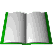 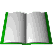 Foydalanilgan adabiyotlar
1. L.Sh Levenberg va boshqalar       “Boshlang’ich sinflarda matematika o’qitish metodikasi” 
	Toshkent “O’qituvchi” 1985-yil    72-84-betlar
2. Bikbayeva N va boshqalar       “Boshlang’ich sinflarda matematika o’qitish metodikasi” 
	Toshkent “O’qituvchi” 1996-yil   493-510-betlar
3. Bantova M.A va boshqalar     “Boshlang’ich sinflarda matematika o’qitish metodikasi” 
	Toshkent “O’qituvchi” 1983-yil    318-329-betlar
4. Jumayev M.Eva boshqalar       “Boshlang’ich sinflarda matematika o’qitish metodikasi”
	 Toshkent 2005-yil  69-80-betlar
5. Trudnev V.P  “Внеклассная работа по математике в начальных классах ” М, Просвещение 1975
6. N Boltayev, O Qodirov        “Boshlang’ich sinflarda matematikadan sinfdan tashqari ishlar” 
	Toshkent “O’qituvchi” 1982
7. “Boshlang’ich ta’lim”, “Maktabgacha ta’lim” jurnallari hamda “Ma’rifat” gazetasi maqolalari (mavzuga oid)
8. Internet saytlari materiallari
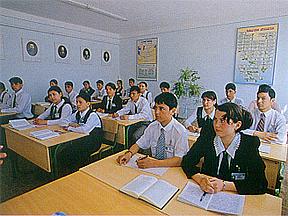 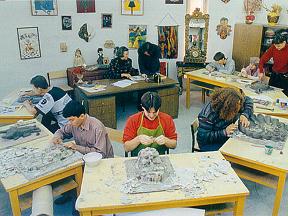 Matematikadan o’quv ishlarini tashkil etishni darsdan tashqari mashg’ulotlarning asosiy vazifalari - o’quvchilarni bilimlarini va amaliy malakalarini chuqurlashtirish va kengaytirish;- mantiqiy tafakkurni, topqirlikni, matematik ziyraklikni rivojlantirish;- iqtidorli va qobilyatli bolalarni aniqlash va ularni yanada o’sishiga yordam berish;- matematika faniga qiziqishini shakllantirish;- o’quvchilarni intizomli bo’lishga, mehnatga mehr qo’yishga, jamoa bilan ishlay olish ko’nikmalarini tarkib toptirishga, ularda umuminsoniy fazilatlarini shakllantirishga oid tarbiyaviy ishlarni amalga oshirish.
Uy ishlari bu- o’quvchilarni darsdan tashqari vaqtlarda mustaqil, individual ishlashlarini tashkil qilish shakllaridan biri
Darsdan tashqari vaqtlarda o’quvchilar bilan o’tkaziladigan individual va guruh mashg’ulotlar maqsadi: o’quvchilarni o’zlashtirgan bilimidagi kamchiliklarni bartaraf qilishda ularga yordam berish, o’quvchilarni ilm olishdagi qoloqliklarning oldini olish. Bu mashg’ulotlar odatda individual yoki guruh mashg’ulotlarida o’tkaziladi
Boshlang’ich sinflarda fakultativ mashg’ulotlarni uyushtirish metodikasi: fakultativ mashg’ulotlar  boshlang’ich sinf o’quvchilarini tarbiyalashda, ularga kasb hunar tanlashga oid bilim berishda yuqori natijalar beradi. Ayniqsa iqtidorli o’quvchilarda fanga qiziqishi, dunyoqarashi, zehni namoyon bo’ladi. Boshqa fanlar qatori matematikadan fakultativ mashg’ulotlarda birinchi navbatda matematikaga qiziqishi va iqtidori kuchli o’quvchilar aniqlanadi. Fakultativ mashg’ulotlar darslardagi o’quv materiallarini takrorlamaydigan, lekin mustahkamlashga xizmat qiladigan murakkab ko’rinishdagi o’quv materiallar o’rganiladi. 
		Matematikadan fakultativ mashg’ulotlarda o`quvchilarning matematik tafakkuri, fikrlash qobilyati rivojlanadi.
Sinfdan tashqari ishlarni tashkil qilish va o’tkazish asosida quydagi  qoidalar  yotadi
Matematik o’n minutliklar
Masalan: 
10 ichida sanash ko’nikmalarini     
	shakllantirish (sholg’om ertagi asosida)
2) Sanash ko’nikmalarini rivojlantirish. O’n ichida qo’shish va ayirish (mashg’ulot maktab hovlisida   o’tkaziladi)
Qiziqarli matematika soati
Beriladigan topshiriqlar 

Qaziqarli arifmetik va geometrik mazmundagi masalalar
Qiyinroq masalalar
Hazil masalalar
Masala tuzishga doir mashqlar
Qiziqarli kvadratlar
Rebuslar
Topishmoqlar va boshqa materiallar
Matematik to’garaklar
Tayyorlanadigan materiallar o’quvchilar dunyoqarashiga ta`sir etishi, matematika faniga qiziqishini uyg’otish. Dastur talabiga mos bo’lishi kerak
Mashg’ulotlarni tayyorlashda to’garak a’zolari yaqindan yordam beradilar
1-mashg’ulot
2-mashg’ulot
Matematik olimpiadalar
 Maktabni hamma sinflari jalb qilingan holda o’tkaziladi
Yilida bir marta matematikaga ko’proq qobilyati bo’lgan o’quvchilarni aniqlash maqsadida o’tkaziladi
Boshlang’ich sinflarda 3-4-sinf o’quvchilari bilan o’tkaziladi
    Maktab miqyosida 2 bosqichda o’tkaziladi
    1-bosqichda (1-yarim yil oxirida) barcha 3-4 sinf o’quvchilari ishtirok etib, ularga osonroq topshiriqlar beriladi
     10 imkonyatda 8 ball olgan o’quvchi 2-bosqichga yo’llanma oladi. 2-boschiqda (2-yarim yil oxirida) nisbatan qiyinroq topshiriqlar beriladi
   Talablar 
             -barcha ishtirokchilar uchun bir xil topshiriq berilishi kerak
            - sharoit hamma uchun bir xil bo’lishi kerak
            - har bir partada bittadan ishtirokchi o’tirishi maqsadga muvofiq bo’ladi
 Olimpiada maxsus komissiya nazoratida o’tkaziladi
3-bosqich shahar yoki tuman boshlang’ich sinflari 2-bosqich g’oliblari ishtirokida o’tkazilishi mumkin
Matematik burchak
Yosh matematik
uk
Matematika aql  gimnastikasi
O’quv topshiriqlari
Bilasizmi
Matematika tarixiga doir
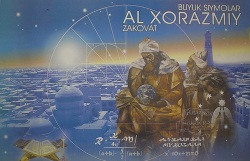 Matematik ekskursiyalar
Fanlar aro aloqadorlik uchun yetarli material to’plash imkonyatiga ega